Vysoká škola 
technická a ekonomická

Ústav technicko-technologický
Optimalizace odpadového hospodářství v Pyšelích
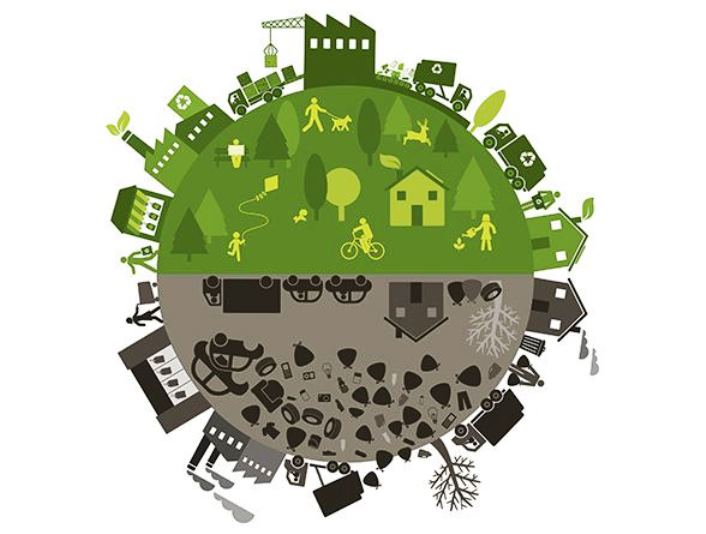 Autor: Lenka Smrčková

Vedoucí práce: doc. Ing. Rudolf Kampf, Ph.D.
Oponent: Ing. Jindřich Ježek, Ph.D.
[Speaker Notes: Dobrý den, Vážený pane předsedo, vážená státní zkušební komise, jsem studentka Lenka Smrčková. Dovolte mi přistoupit k obhajobě diplomové práce a vykonání státní závěrečné zkoušky. Dovolte mi, abych Vás nyní seznámila s prezentací mé DP, týkající se odpadového hospodářství ve městě Pyšely.]
2
01.02.2017
Obsah
Motivace k řešení daného problému
Cíl práce
Použité metody
Současný stav odpadového hospodářství
Dotazníkové šetření
Metody vícekriteriálního rozhodování
Dosažené výsledky
Shrnutí
Doplňující dotazy
[Speaker Notes: Při prezentaci projdu tyto body.]
3
01.02.2017
Motivace k řešení problému
vztah k městu

kritika spoluobčanů

zájem o hlubší problematiku
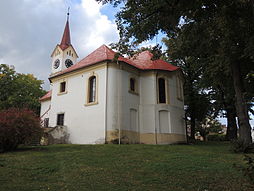 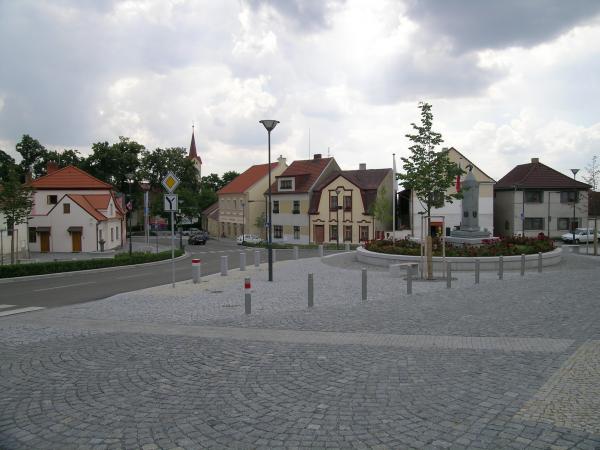 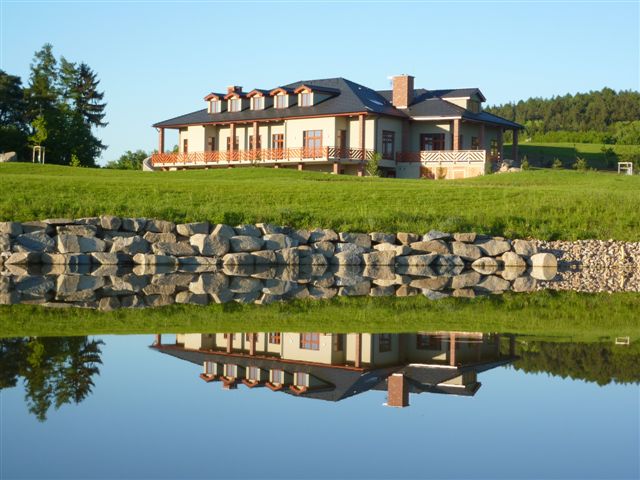 [Speaker Notes: Motivací pro řešení daného problému mi bylo místo, ve kterém již přes 10 let žiji a mám to město ráda a považuji ho dobré místo pro svou rodinu, potažmo i děti. Mohu zde Pyšely popsat v nejlepších barvách, ale jako každé město má své pro a proti. Jednou z těch proti je např. každodenní pohled na přeplněné nádoby s odpadem a nelichotivé poznámky na adresu „obce“ o výši poplatku vs. Poskytovaných služeb.]
4
01.02.2017
Cíl práce
Cílem diplomové práce je na základě dotazníkového šetření a analýzy aktuálního stavu systému sběru a třídění komunálního odpadu ve městě Pyšely navrhnout takové alternativy, které povedou ke zvýšení efektivity sběru a současně ke snížení nákladů. Jednotlivé alternativy budou porovnány pomocí metod vícekriteriálního rozhodování.
[Speaker Notes: Z toho vyplývá i cíl práce, kterým je návrh alternativ, které povedou ke zvýšení efektivity sběru a současně ke snížení nákladů.]
5
01.02.2017
Použité metody
Analýza současného stavu OH v Pyšelích
vlastní pozorování
komparace s poskytnutými daty
vertikální a horizontální analýza produkce OH (kvantita, finance)
Dotazníkové šetření
Metody vícekriteriálního hodnocení
WSA
TOPSIS
6
01.02.2017
Pyšely
Město Pyšely se rozkládá na ploše tří katastrálních území o celkové ploše 12,81 m2  
Pyšely 
Nová Ves, 
Zaječice, 
Kovářovice 
Borová Lhota
k 31. prosinci 2015 celkem 1851 obyvatel
7
01.02.2017
Současný stav – vyhláška č. 3/2015
Směsný odpad a bioodpad – poplatník 1000 Kč/rok
směsný odpad - nádoby od 120 do 240 l, svoz 1x týdně,
bioodpad – nádoba s dvojitým dnem 240l, kompostárna
Tříděný odpad – nádoby 1100 l a 120 l, svoz 1x týdně, 21 sběrných míst s 85 kontejnery
Sběr železného šrotu – 1x měsíc sběrné místo,  1x ročně SDH, volně přístupné nádoby 
Nebezpečný odpad – několikrát ročně do specializovaného vozu (pro drobný odpad volně přístupné nádoby)
Objemný odpad – sběrný dvůr 
Bioodpad – speciální nádoby, kompostárna
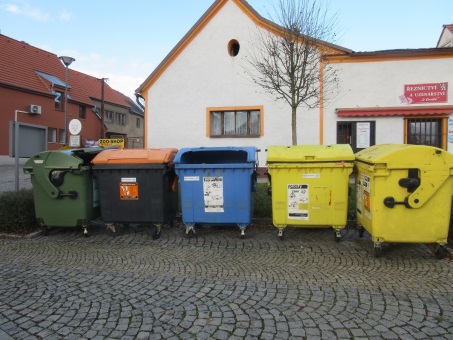 [Speaker Notes: Na tomto slidu vydíte základní informace vycházející z vyhlášky č. 3/2015 o současném stavu OH v Pyšelích, tj. jak je sbírán a svážen komunitní odpad.]
8
01.02.2017
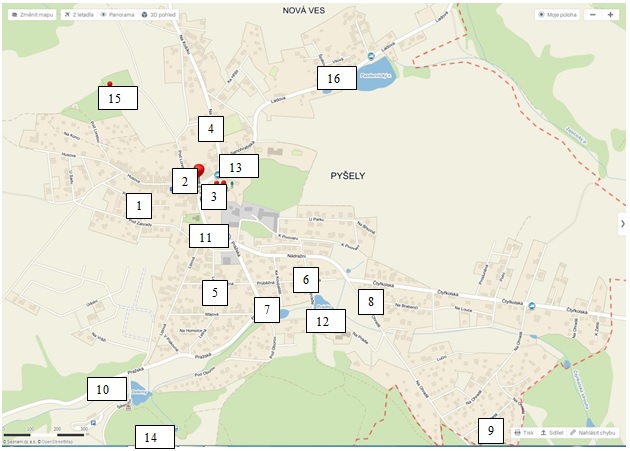 Sběrná místa
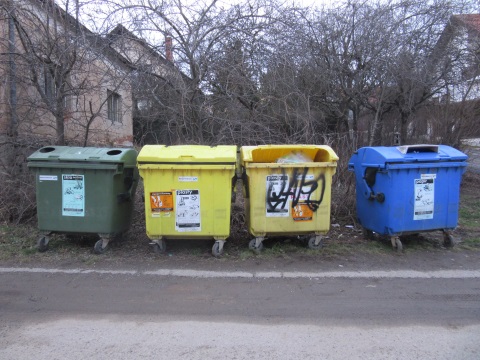 Aaa
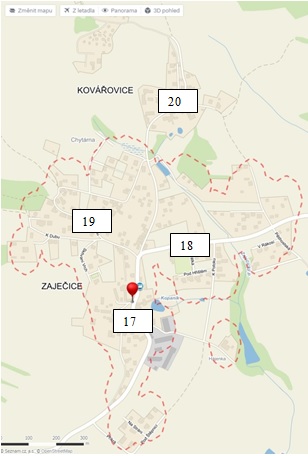 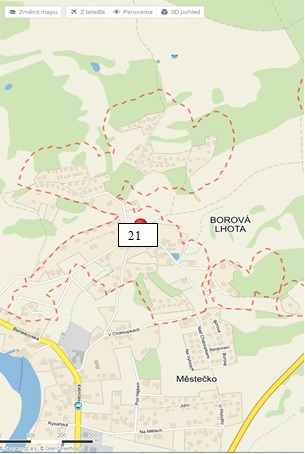 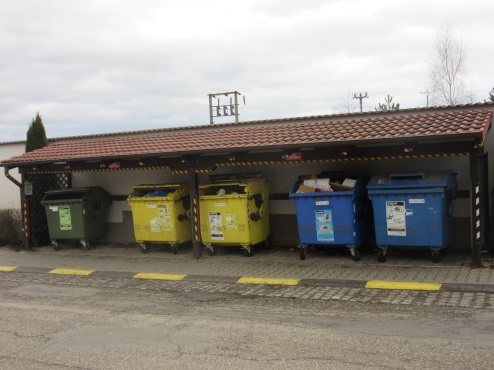 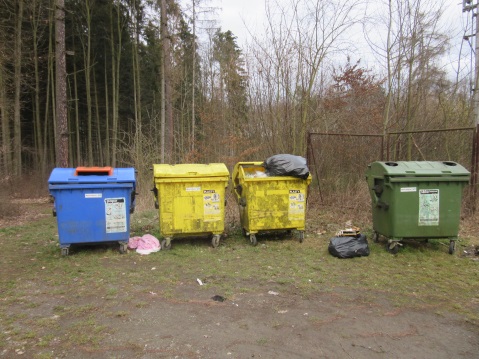 [Speaker Notes: Od MěÚ jsem obdržela seznam sběrných míst, které jsem si všechny prošla a zdokumentovala. Výsledkem je 1. aktualizace seznamu, a soupis vad a nedostatků. Např. špatné polepy nádob, jejich nevhodné umístění, nepořádek, přeplněnost…]
9
01.02.2017
Naplněnost
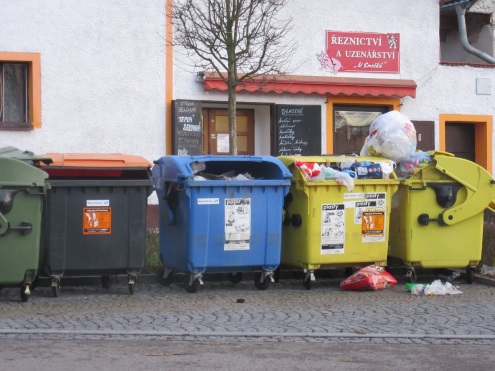 [Speaker Notes: Současně jsem od únor 2016 do červen 2016 sledovala zaplněnost nádob u vybraných sběrných míst. Výsledkem je přeplněnost nádob u plastů na 7 místech z 12 a u papíru na 6 místech z 12.]
10
01.02.2017
Produkce tříděného odpadu
[Speaker Notes: Z údajů poskytnutých Měú Pyšely jsem zpracovala přehled o produkci odpadu v letech 2011 -2015. Kromě dalších mnoha informací o sprodukci a skladbě odpadu vyšlo najevo, že od roku 2013 se podíl SKO na KO v posledních třech letech pohybuje těsně pod hranicí 50  %, což je ale stále značný podíl.  Dle POH ČR je jedním z cílů naprosto eliminovat skládkování SKO. Město Pyšely by proto mělo přijmout takové opatření, které by vedlo k přesunu produkce odpadu z SKO na produkci tříděných složek.]
11
01.02.2017
Rozvaha 2013-2015
[Speaker Notes: Součástí posouzení stávajícího stavu je i finanční stránka, která ukazuje, že i přes dvojnásobné náklady a příjmy oproti průměru v ČR obec dotuje OH jen 5 %, což je velmi pěkný výsledek.]
12
01.02.2017
Výsledky průzkumu
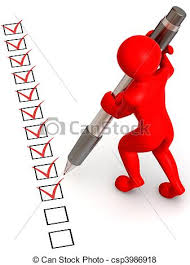 95 % domácností třídí a 5 % netřídí
50 % uvádí vzdálenost sběrných míst do 200 m, 30 % do 400 m, 20 % nad 400 m
plast, sklo, papír, bioodpad, oblečení a textil, nebezpečný odpad, elektroodpad,  nápojové kartony 
87 % uvádí, že se setkali s tím, že nádoby jsou plné (papír a plast skoro každý týden) a polovina z nich odpad odnesou na jiné sběrné místo, a zbytek respondentů si jej odnesou zpět domů nebo se je do nádoby snaží vecpat či je odloží na zem
40 % respondentů není se současným systémem spokojeno (vysoký poplatek, nedostatek nádob, nedostatek sběrných míst, snížení frekvence SKO, zvýšení frekvence TO, úklid, vzhled…)
[Speaker Notes: Pro zjištění silných a slabých stránek OH v Pyšelích jsem provedla dotazníkové šetření, kterého se z´častnilo 150 domácností, což je ¼ města a výsledkem je, že 95 % ze vzorku třídí, průměrná vzdálenost sběrnýcz míst je 200m ,ale také nad 400m, často se občané setkávají s přeplněností a 40 % není celkově spokojeno. Vadí jim vysoký poplatek, nedostatek nádob, nedostatek míst, vzhled a požadovali by snížení frekvence svozu SKO.]
13
01.02.2017
Metody vícekriteriálního rozhodování
Kritéria hodnocení
Váhy kritérií
Pořizovací náklady
Provozní náklady	
Vlastnictví prostředků pro OH
Rychlost zavedení alternativ
Vyčleněný pracovník
Výtěžnost složek KO
IT vybavení
Dostupnost sběrných míst
Počet nádob pro třídění SKO
Možnost snížení poplatku
Frekvence svozu SKO
Provozní náklady
Možnost snížení poplatku
Pořizovací náklady
Výtěžnost složek KO
Frekvence svozu SKO
Rychlost zavedení alternativ
Počet nádob pro třídění SKO
Vyčleněný pracovník
Dostupnost sběrných míst
Vlastnictví prostředků pro OH
IT vybavení
[Speaker Notes: Na základě těchto informací jsem stanovila kritéria hodnocení, která zastupitelé ohodnotili váhami kritérií.]
14
01.02.2017
Navržené alternativy
rozšíření stávajících sběrných míst o nové nádoby
rozšíření stávajících sběrných míst o nové nádoby      a zřízení nových sběrných míst
současný stav
současný stav a zavedení pytlového sběru
rozšíření stávajících sběrných míst o nové nádoby      a zavedení pytlového sběru
současný stav, zřízení nových sběrných míst              a zavedení pytlového sběru
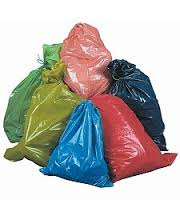 [Speaker Notes: Dále jsem navrhla těchto 6 alternativ, které jsem posoudila pomocí metody vícektriteriálního rozhodování a to WSA a TOPSIS.]
15
01.02.2017
WSA
[Speaker Notes: Jako první jsem zpracovala metodu WSA neboli metodu váženého součtu, která hodnotí na základě porovnání užitku a dle této metody je nejvýhodnější alternativa č. 6, tj. ponechání současného stavu, zřízení nových sběrných míst a to vše doplnit pytlovým sběrem.]
16
01.02.2017
TOPSIS
[Speaker Notes: Pro kontrolu jsem provedla metodu TOPSIS , která je založena na principu vzdálenosti od preferované varianty a výsledná doporučovaná alternativa vyšla také alternativa č. 6]
17
01.02.2017
Dosažené výsledky
[Speaker Notes: Z výsledků provedených metod je zřejmé, že nejvýhodnější je alternativa č. 6, ale v podstatě jakákoliv navržená alternativa je lepší, než současný stav.]
18
01.02.2017
Alternativa č. 6
Nová sběrná místa
Pytlový sběr
změna vyhlášky
informační kampaň
plast a papír
pytle zdarma 
pytle á 3 Kč
svoz 1x á měsíc
zhodnocení po 4 měsících 
úprava
[Speaker Notes: Pokud by město přistoupilo k navržené optimalizaci dle navrhované varianty, bylo by třeba kvůli plytloému sběru upravit vyhlášku města, provést informační kampaň, zajistit také dostupnost pytlů a celkově propracovat do nejmenších detailů navrhovaný projekt a zajistit i zpětnou vazbu.]
19
01.02.2017
Shrnutí a doporučení
zhodnocení navržené alternativy a její uvedení do praxe
zapojení živnostníků do systému a jejich kontrola
důraz na maximální zapojení kolektivních systémů
min. 1x ročně informovat obyvatele o výsledcích hospodaření s odpady včetně podrobného komentáře
osvěta obyvatel
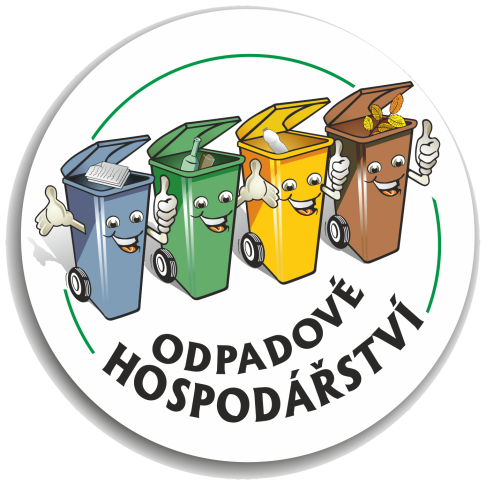 20
01.02.2017
Otázky
Bude se obec dále zabývat výsledky dotazníkového šetření? 
Ano, již se zabývala. Ve městě byly tlaky např. na zrušení biopopelnic, ale ze šetření vyplynulo, že je občané využívají. Dále již město upravilo počet nádob na tříděný odpad a vybavilo nové místa.
Bude se šetření opakovat?
zřejmě od roku 2018 bude platit nový zákon                                           o nakládání s odpady; data z mého šetření jsou výborný základ pro definování pravidel podle nového zákona, opakování šetření – jistě, ale až po nějaké době platnosti nového systémů a zapracovaných návrhů
[Speaker Notes: Ad1) Ano]
21
01.02.2017
a
Je možné finančně vyjádřit přínos vašich návrhů?
Možné to samozřejmě je, ale bylo by třeba detailně zjistit jednotlivé ceny za všechny operace související se sběrem a svozem odpadu      a dále provést detailní propočty. V rámci projektu pytlového sběru a jeho přínosu by bylo vhodné se obrátit na obce, ve kterých již pytlový sběr probíhá a vycházet z jejich finančních poznatků.
Bude návrh zavedení doplňkového pytlového sběru v městě Pyšely realizován? 
Zatím ne, zastupitelé se shodli, že se zatím budou věnovat řešení sběrných míst a vyčkají, co přinese v roce 2018 nový zákon                o odpadech.
Děkuji za pozornost